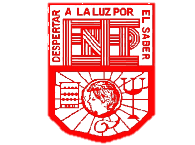 ESCUELA NORMAL DE EDUCACCION PREESCOLAR

PRÁCTICAS DE ENSEÑANZA QUE FAVORECEN LA CONSTRUCCIÓN DE USUARIOS PLENOS DEL LENGUAJE

PRACTICAS SOCIALES DEL LENGUAJE
DOCENTE: SILVIA BANDA SERVIN 

MARIANA GARCIA REYNA 
1ºc
Evitar la  fragmentación del lenguaje en las aulas de educación básica.
ORGANIZADORES CURRICULARES
ENFOQUE
ORIENTACIONES DIDÁCTICAS.
Se enfoca en que los niños gradualmente logren expresar ideas cada vez más completas acerca de sus sentimientos, opiniones o percepciones, por medio de experiencias de aprendizaje que favorezcan el intercambio oral intencionado con la docente y sus compañeros de grupo. También se pretende la aproximación de los niños a la lectura y la escritura a partir de la exploración y producción de textos escritos como acercamiento a la cultura escrita, de modo que comprendan que se escribe y se lee con intenciones.
Se centran en favorecer que los niños desarrollen sus habilidades para comunicarse a partir de actividades en las que hablar, escuchar, ser escuchados, usar y producir textos tenga sentido. Estos se presentan en cuatro organizadores curriculares:
Oralidad: Conversar, narrar, describir y explicar son formas de usar el lenguaje que permiten la participación social, así como organizar el pensamiento para comprender y darse a entender; fortalecen la oralidad y el desarrollo cognitivo de los niños.
Estudio: Se promueve el empleo de acervos, la búsqueda, el análisis y el registro de información, así como intercambios orales y escritos de esta. 
Literatura: incluye la producción, interpretación e intercambio de cuentos, fábulas, poemas, leyendas, juegos literarios, textos dramáticos y de la tradición oral.
Participación social: Se refiere a la producción e interpretación de textos de uso cotidiano en ambientes alfabetizados vinculados con la vida social como recados, invitaciones, felicitaciones, instructivos y señalamientos.
El lenguaje se emplea con propósitos definidos y en contextos diversos. 
Lo que han aprendido los niños antes de ingresar a la escuela se debe a sus rasgos personales (evolución que incluye genética y el funcionamiento del sistema nervioso) y a los contextos en los que se desenvuelven. En la evolución en el dominio del lenguaje hay pautas generales, así como variaciones explicables a partir de los aspectos mencionados. En preescolar se pretende que los niños usen el lenguaje de manera cada vez más clara y precisa con diversas intenciones, y que comprendan la importancia de escuchar a los demás y tomar turnos para participar en las diferentes situaciones comunicativas.